Ситуации 
(тяжелые и не очень) 
при проведении ГИА
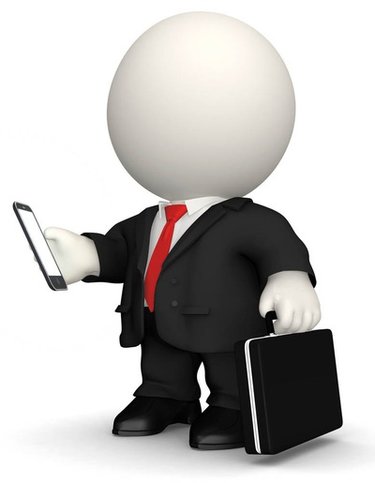 www.ege.spb.ru			          (812) 576-34-40	                                                                rcoi@ege.spb.ru
Досрочное завершение экзамена по уважительным причинам

Апелляции и работа конфликтной комиссии

Удаление с экзамена

Объяснительные и служебные записки из ППЭ
2
www.ege.spb.ru			          (812) 576-34-40	                                                                rcoi@ege.spb.ru
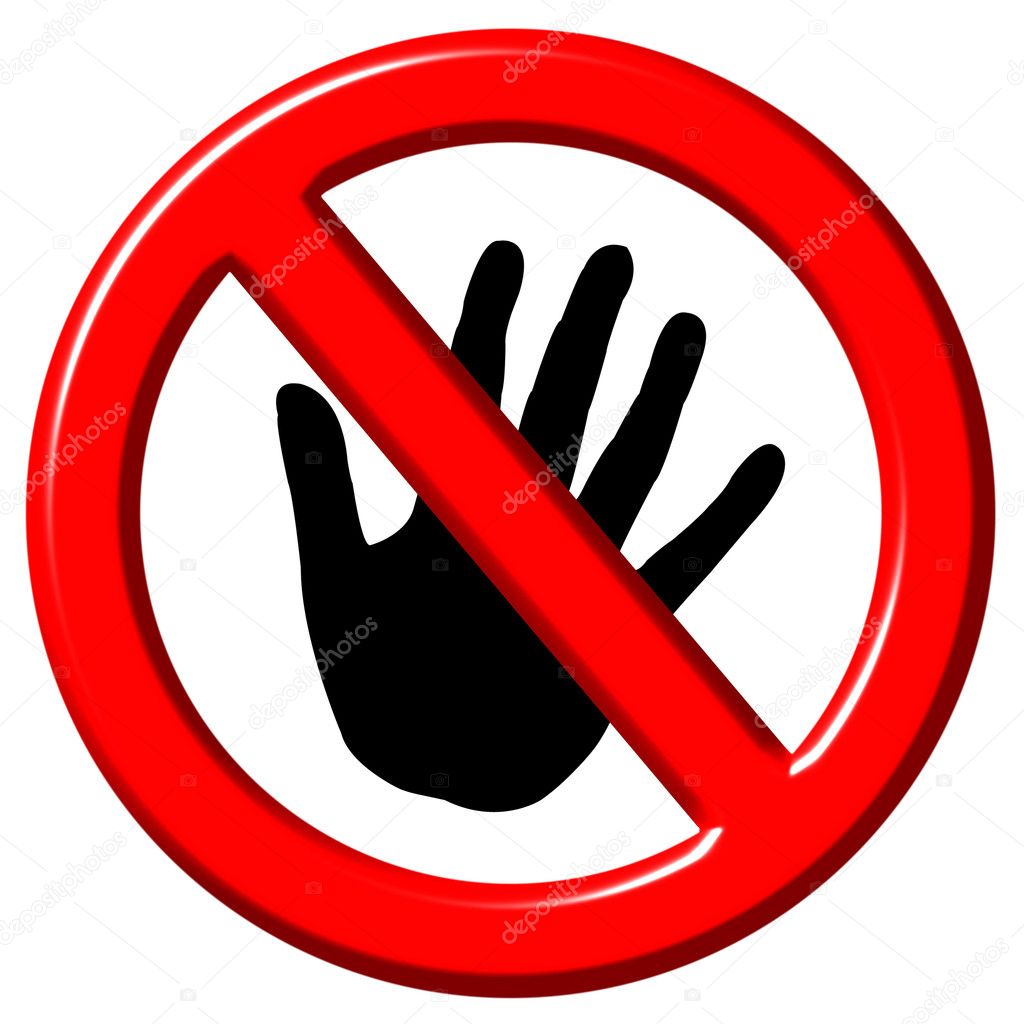 3
www.ege.spb.ru			          (812) 576-34-40	                                                                rcoi@ege.spb.ru
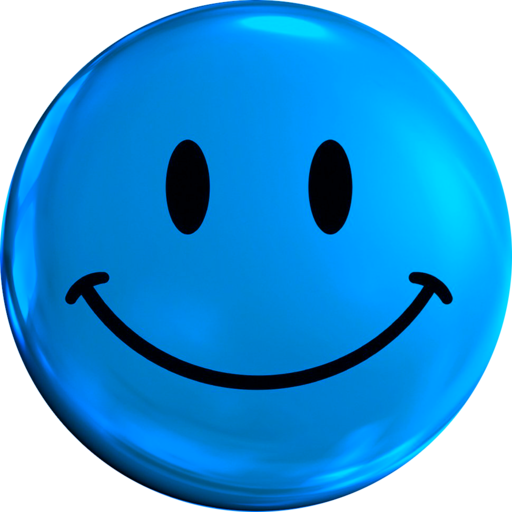 4
www.ege.spb.ru			          (812) 576-34-40	                                                                rcoi@ege.spb.ru
По предъявлении паспорта
При наличии в списках  распределения
Вход участников
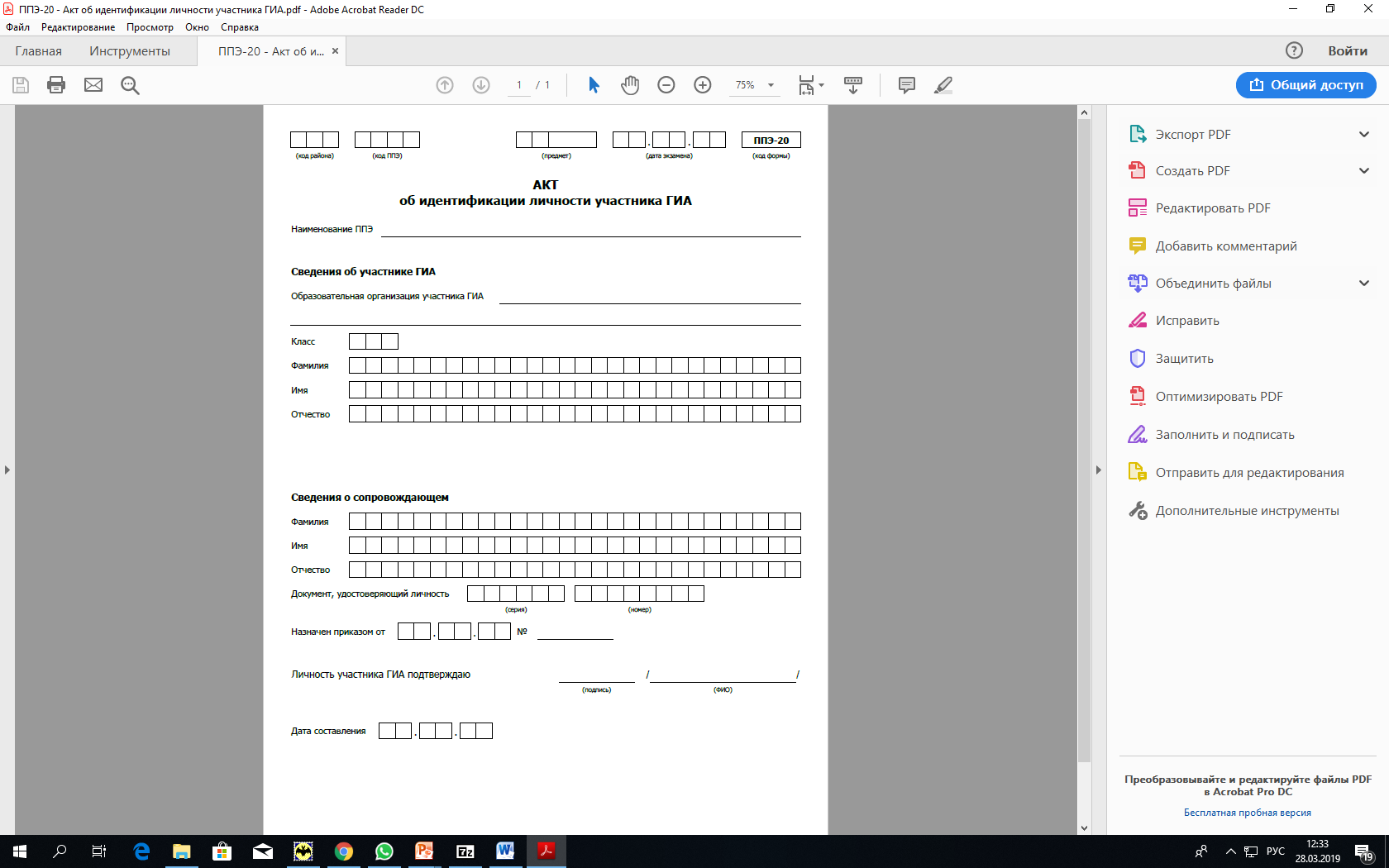 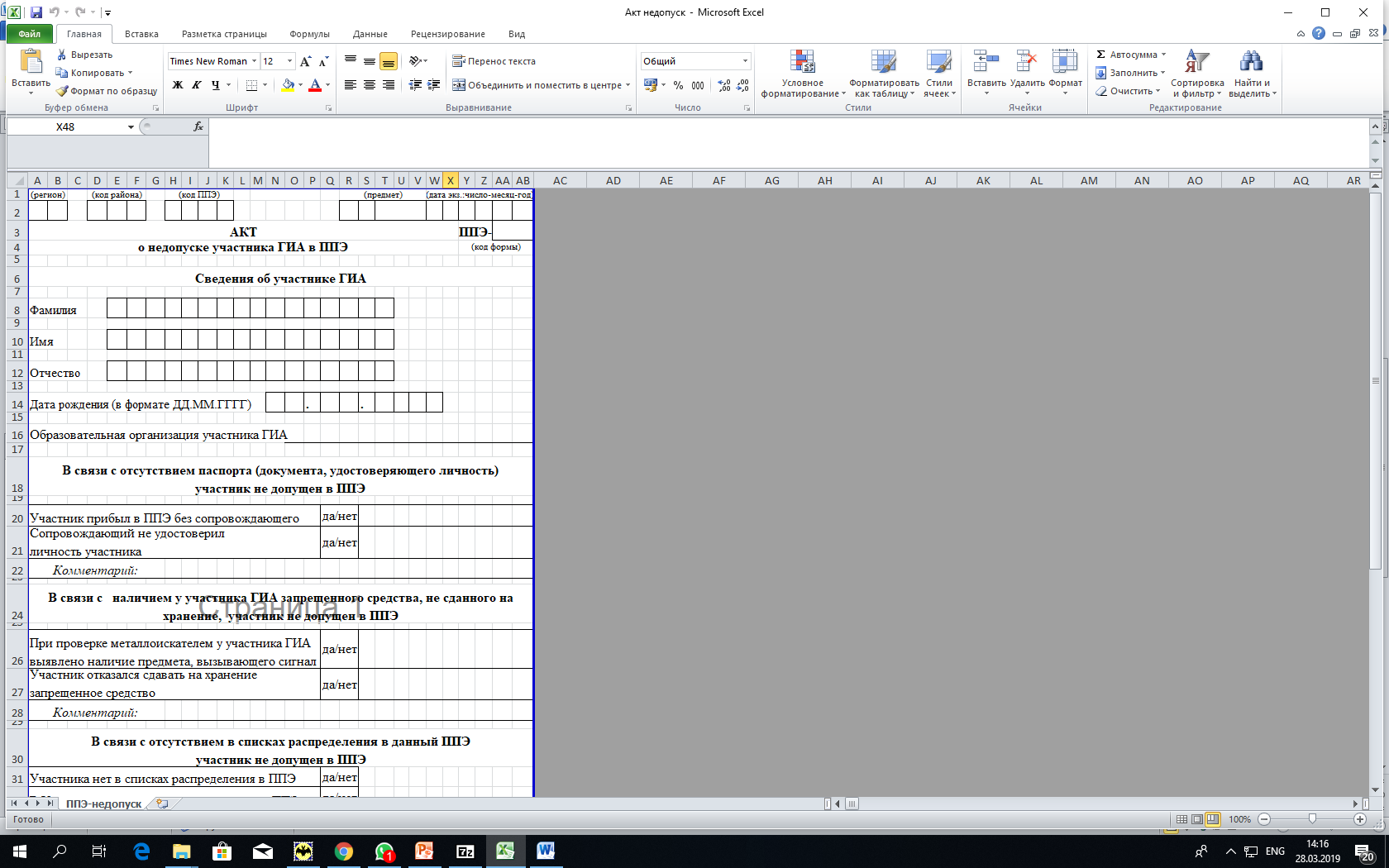 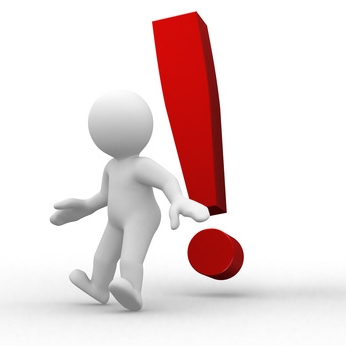 Акт об идентификации личности участника ГИА передается участнику экзамена, который сдаёт его организатору на входе в аудиторию. По окончании экзамена организатор в аудитории сдаёт данную форму руководителю ППЭ вместе с остальными материалами.
5
www.ege.spb.ru			          (812) 576-34-40	                                                                rcoi@ege.spb.ru
Досрочное завершение экзамена по уважительной  причине
1. Технические неполадки
2. Плохое самочувствие
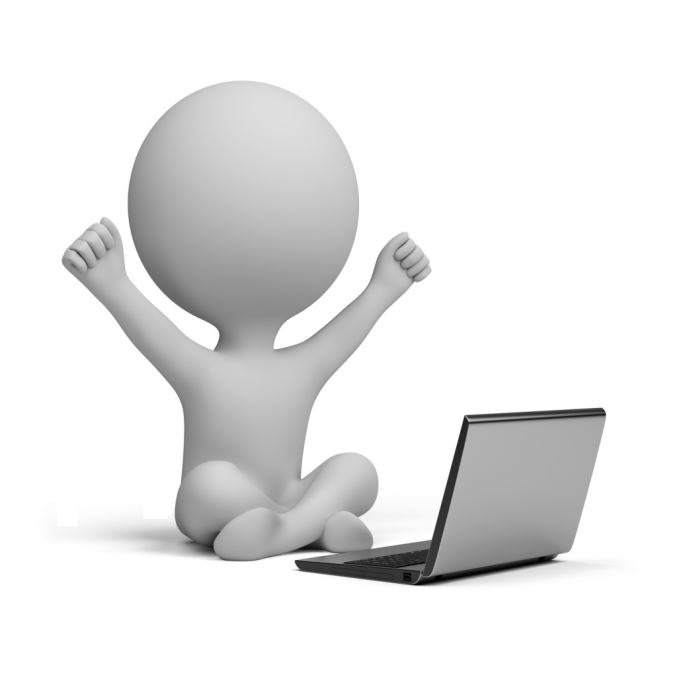 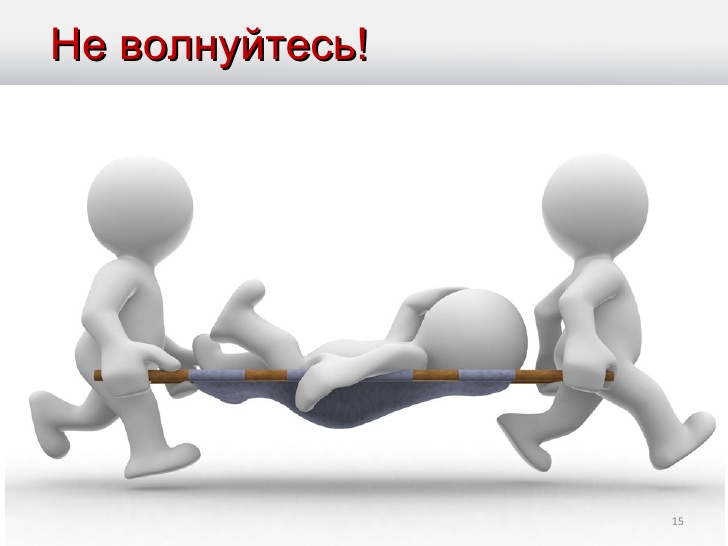 6
www.ege.spb.ru			          (812) 576-34-40	                                                                rcoi@ege.spb.ru
Участник плохо себя почувствовал и поднял руку

В сопровождении организаторов препровожден в медицинский пункт 

В медицинский пункт приглашается член ГЭК и находится с участником ГИА до момента возвращения участника в аудиторию, либо  до передачи его родителям (выхода из ППЭ)
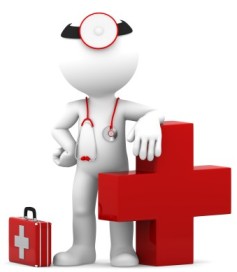 Не возвращается на экзамен

Составляется формы ППЭ-22 «Акт о досрочном завершении экзамена по объективным причинам» 

Необходимо попытаться получить от участника подписи (ППЭ 05-02; журнал медпункта)

Желательно получить от участника заявление на перенос экзамена на резервный день
Досрочное завершение экзамена по причине болезни
Возвращается на экзамен

Время до окончания экзамена не добавляется

Повод обратиться в конфликтную комиссию
После заполнения формы ППЭ-22 «Акт о досрочном завершении экзамена по объективным причинам» в медицинском кабинете член ГЭК приносит данную форму в помещение для руководителя ППЭ (Штаб ППЭ).
7
www.ege.spb.ru			          (812) 576-34-40	                                                                rcoi@ege.spb.ru
При проведении ГИА в ППЭ на дому при плохом самочувствии участника  вызывается скорая или неотложная медицинская помощь
Составляется акт о досрочном завершении экзамена

Необходимо попытаться получить от участника подписи (ППЭ 05-02)

Желательно получить от участника заявление на перенос экзамена на резервный день
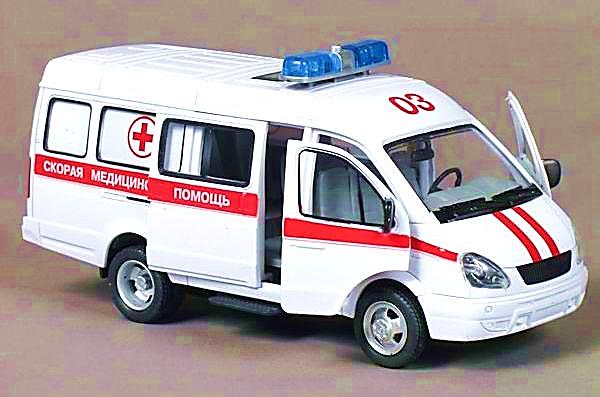 Досрочное завершение экзамена по причине болезни
8
www.ege.spb.ru			          (812) 576-34-40	                                                                rcoi@ege.spb.ru
Досрочное завершение экзамена по причине болезни
Досрочное завершение экзамена по технической причине
www.ege.spb.ru			          (812) 576-34-40	                                                                rcoi@ege.spb.ru
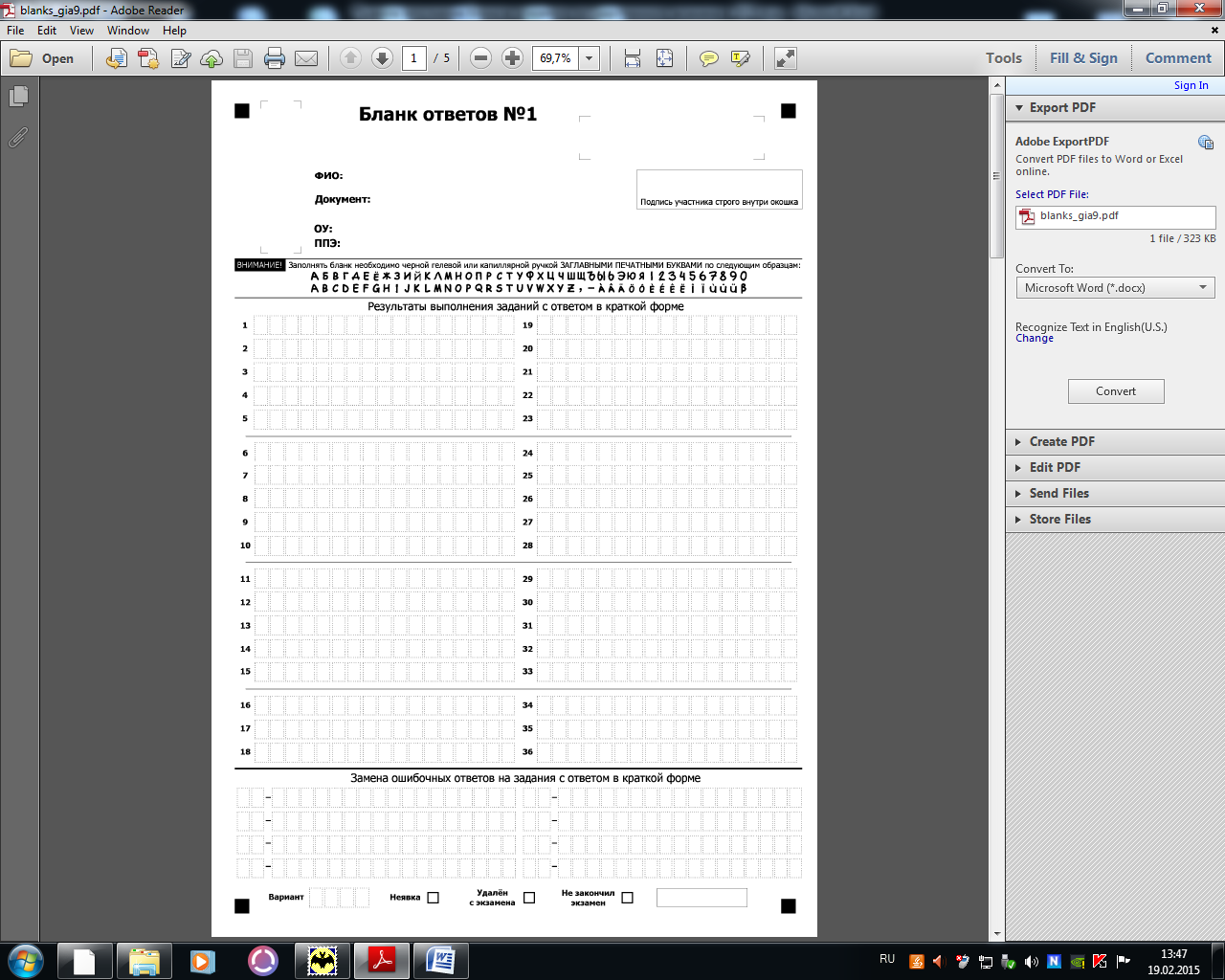 ПОДПИСЬ ОРГАНИЗАТОРА УДОСТОВЕРЯЕТ  МЕТКИ
Отметка делается на обоих именных бланках  (№1 и №2)
10
www.ege.spb.ru			          (812) 576-34-40	                                                                rcoi@ege.spb.ru
II. Апелляции и работа конфликтной комиссии
После окончания экзамена участник имеет право подать апелляцию о нарушении процедуры проведения экзамена. 

Апелляция не принимается:
по вопросам структуры и содержания заданий КИМ;
во вопросам, связанным с нарушением участником экзамена инструкции по заполнению бланков ответов.

Член ГЭК предоставляет участнику для заполнения форму ППЭ-02 в двух экземплярах и заверяет ее своей подписью. Один экземпляр остается у участника экзамена, другой - у представителя ГЭК.

Члены ГЭК должен выдать участнику уведомление (размещено на www.ege.spb.ru)о сроках работы Конфликтной комиссии.
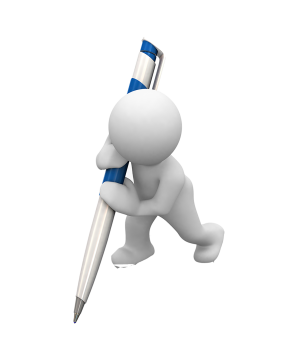 11
www.ege.spb.ru			          (812) 576-34-40	                                                                rcoi@ege.spb.ru
Телефон конфликтной комиссии 8-921-347-67-80
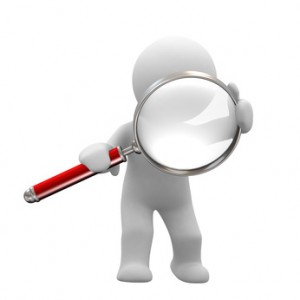 В ППЭ проводится рассмотрение апелляции  

Сотрудники ППЭ, участники «конфликта», пишут служебные записки, где излагают суть происшедшего  

Заполняется форма ППЭ-03 

В день экзамена вместе с экзаменационными материалами все документы по рассмотрению апелляции доставляется в РЦОИ (в КК)
Апелляции и работа конфликтной комиссии
12
www.ege.spb.ru			          (812) 576-34-40	                                                                rcoi@ege.spb.ru
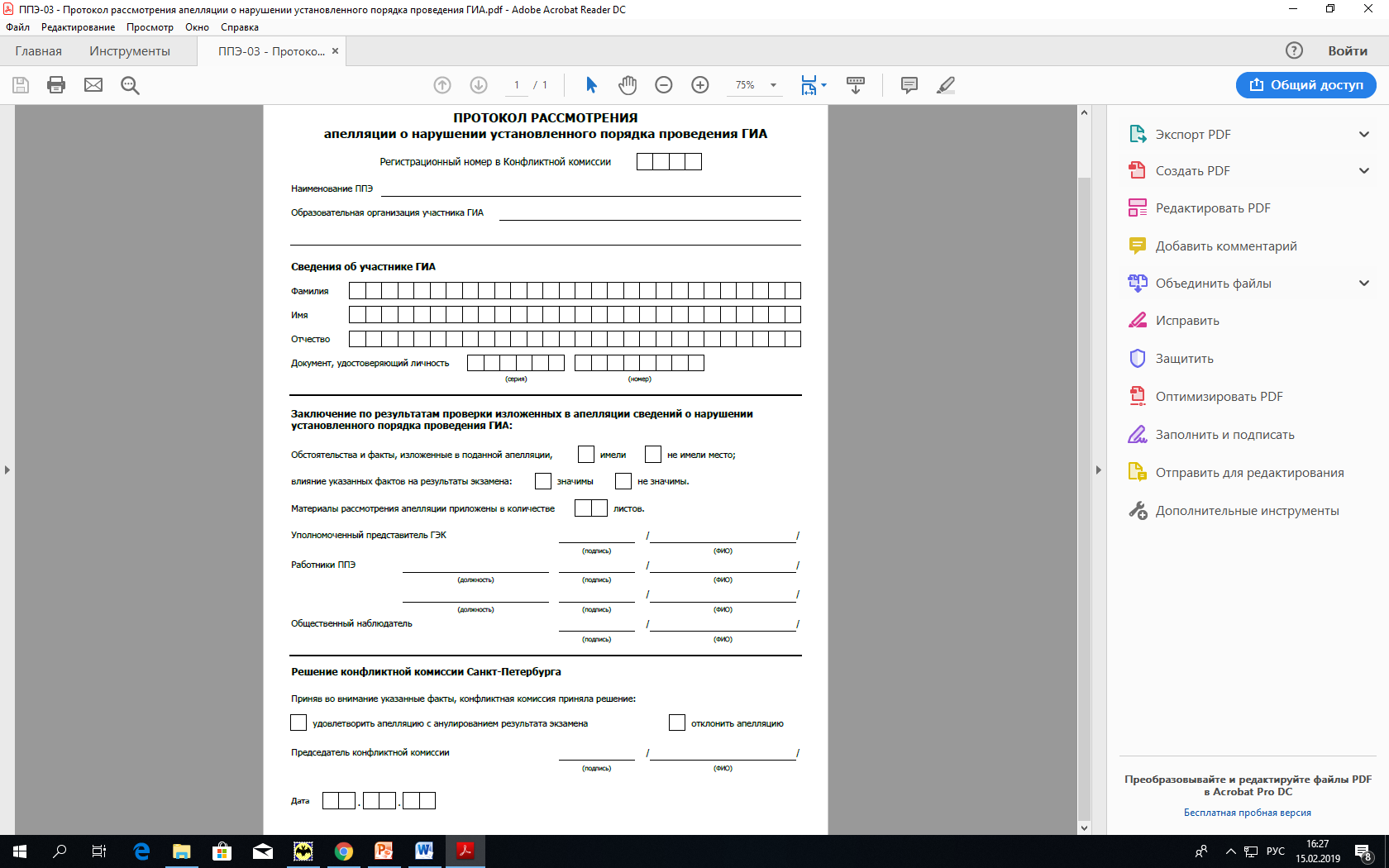 Заполняется в ППЭ
Апелляции и работа конфликтной комиссии
! Не заполняется в ППЭ !
www.ege.spb.ru			          (812) 576-34-40	                                                                rcoi@ege.spb.ru
Апелляции и работа конфликтной комиссии
14
www.ege.spb.ru			          (812) 576-34-40	                                                                rcoi@ege.spb.ru
Правила в ППЭ едины для ВСЕХ!

Участник ГИА вправе подать апелляцию на то, что кто-либо в аудитории «много разговаривал шепотом», «медицинский работник имел при себе средства связи»…

Статья 19.30 пункт 4 КоАП РФ
…нарушение установленного законодательством об образовании порядка проведения государственной итоговой аттестации - влечет наложение административного штрафа на граждан в размере от трех тысяч до пяти тысяч рублей; 
на должностных лиц - от двадцати тысяч до сорока тысяч рублей; 
на юридических лиц - от пятидесяти тысяч до двухсот тысяч рублей
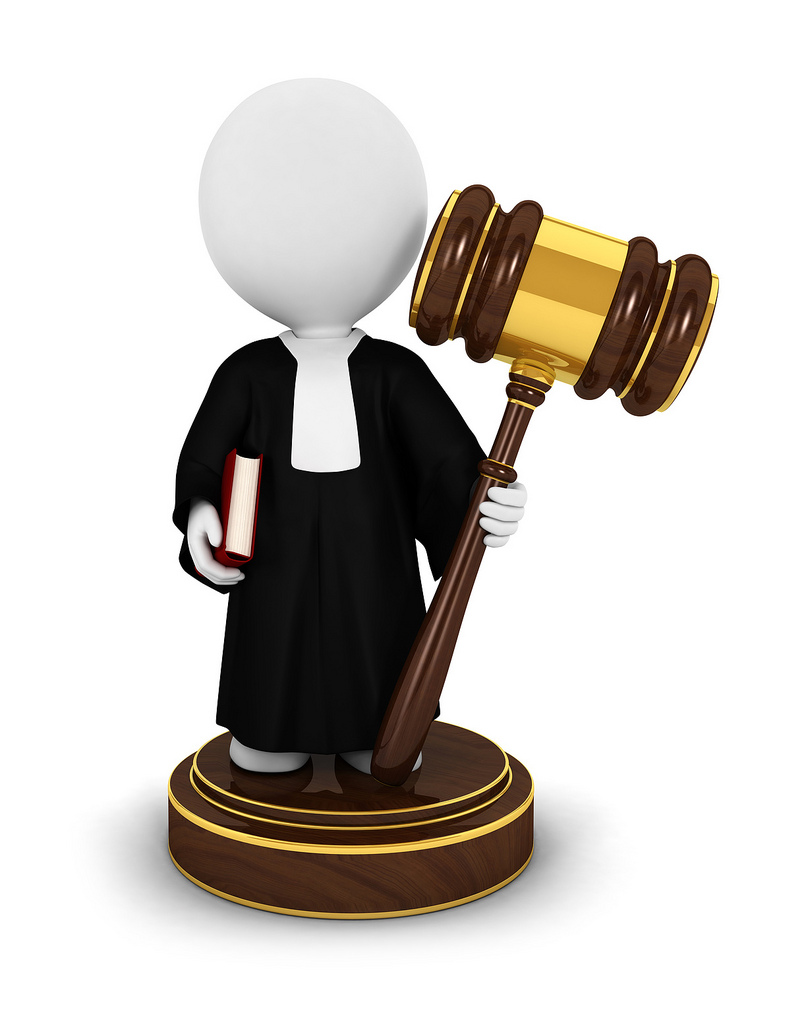 Апелляции и работа конфликтной комиссии
15
www.ege.spb.ru			          (812) 576-34-40	                                                                rcoi@ege.spb.ru
III. Удаление с экзамена
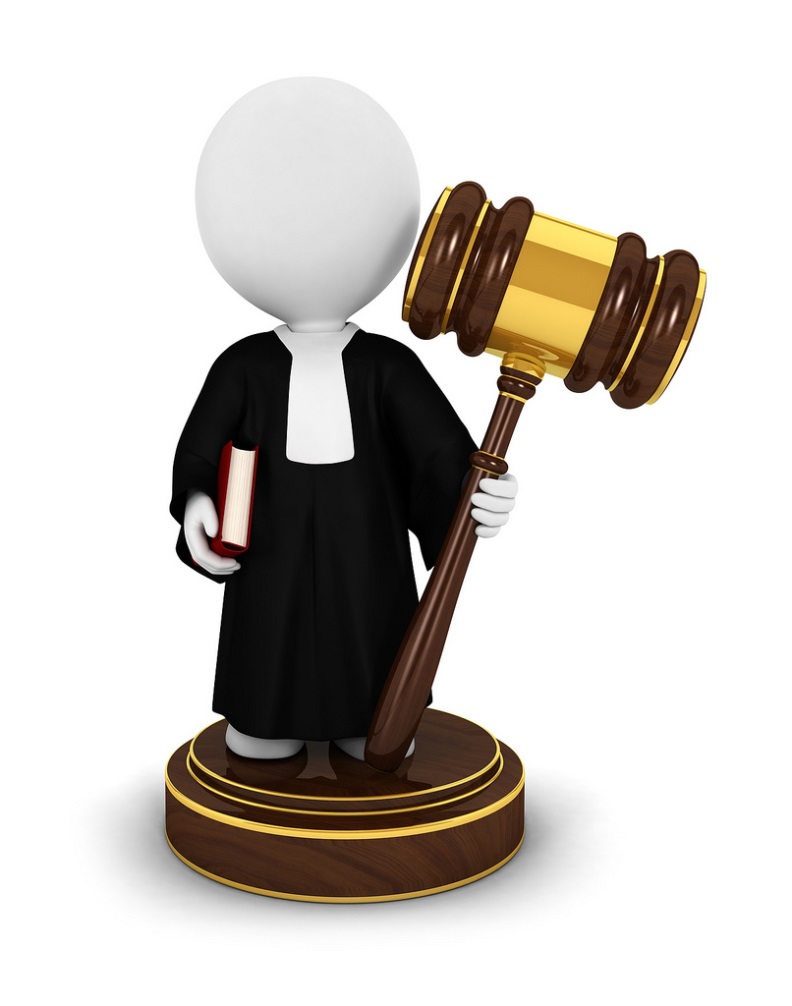 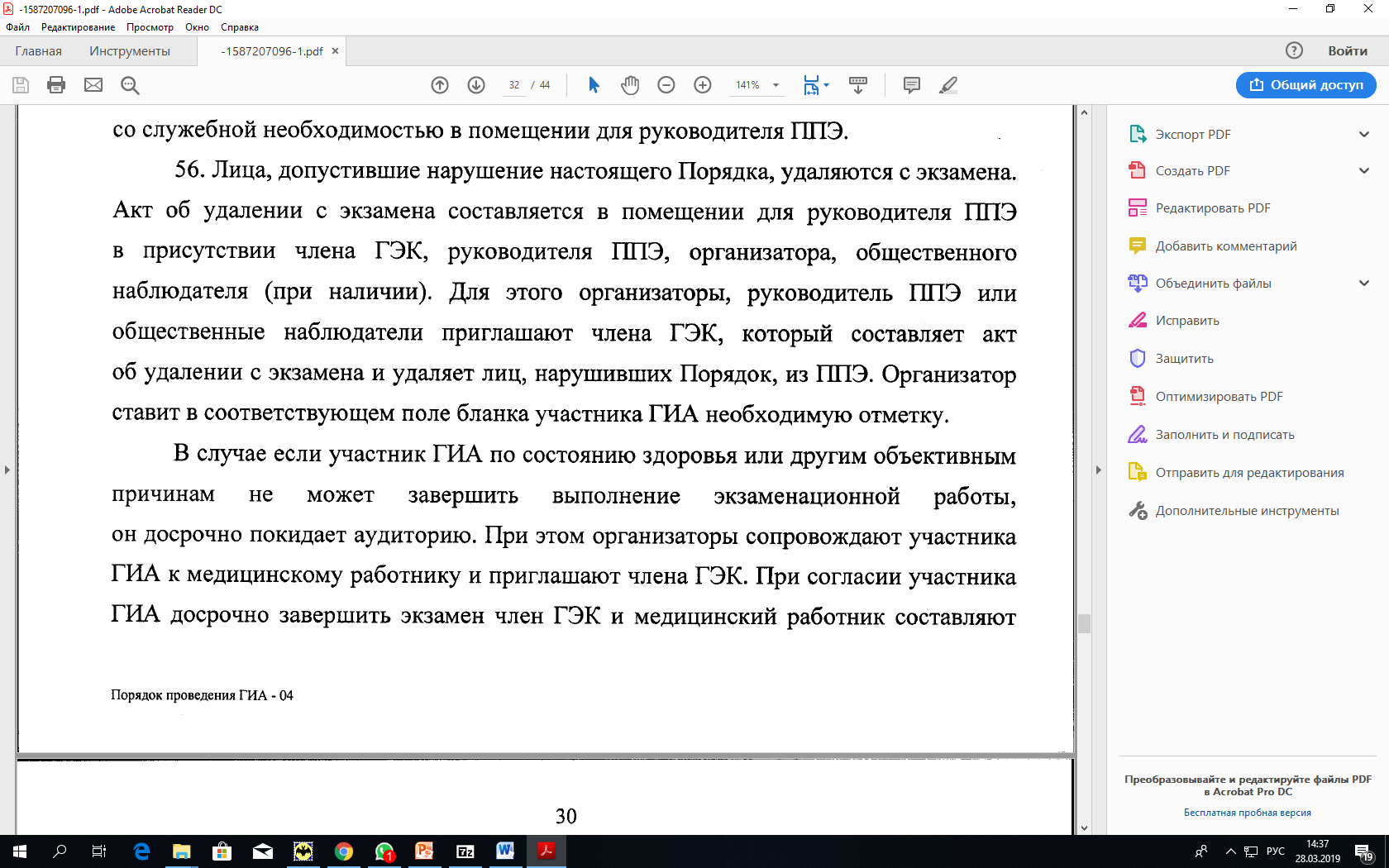 16
www.ege.spb.ru			          (812) 576-34-40	                                                                rcoi@ege.spb.ru
В 2021 году 
Удалений из ППЭ - 
                             
                              9 чел / 0,22% (ЕГЭ) + 
                              3 чел / 0,07% (ОГЭ)

     (81 555 тыс. участников)
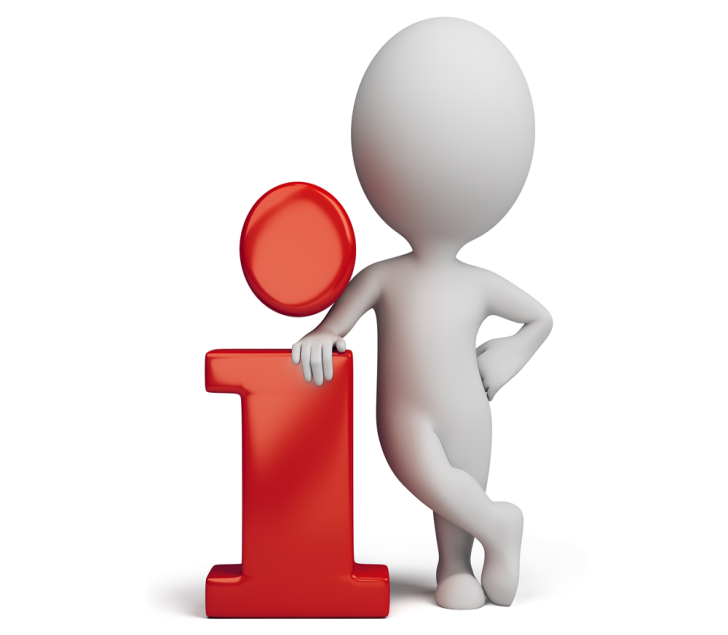 17
www.ege.spb.ru			          (812) 576-34-40	                                                                rcoi@ege.spb.ru
Вызвать руководителя ППЭ, члена ГЭК

Если имеется видеонаблюдение, показать на камеру предметы, (письменные заметки, сотовый телефон)
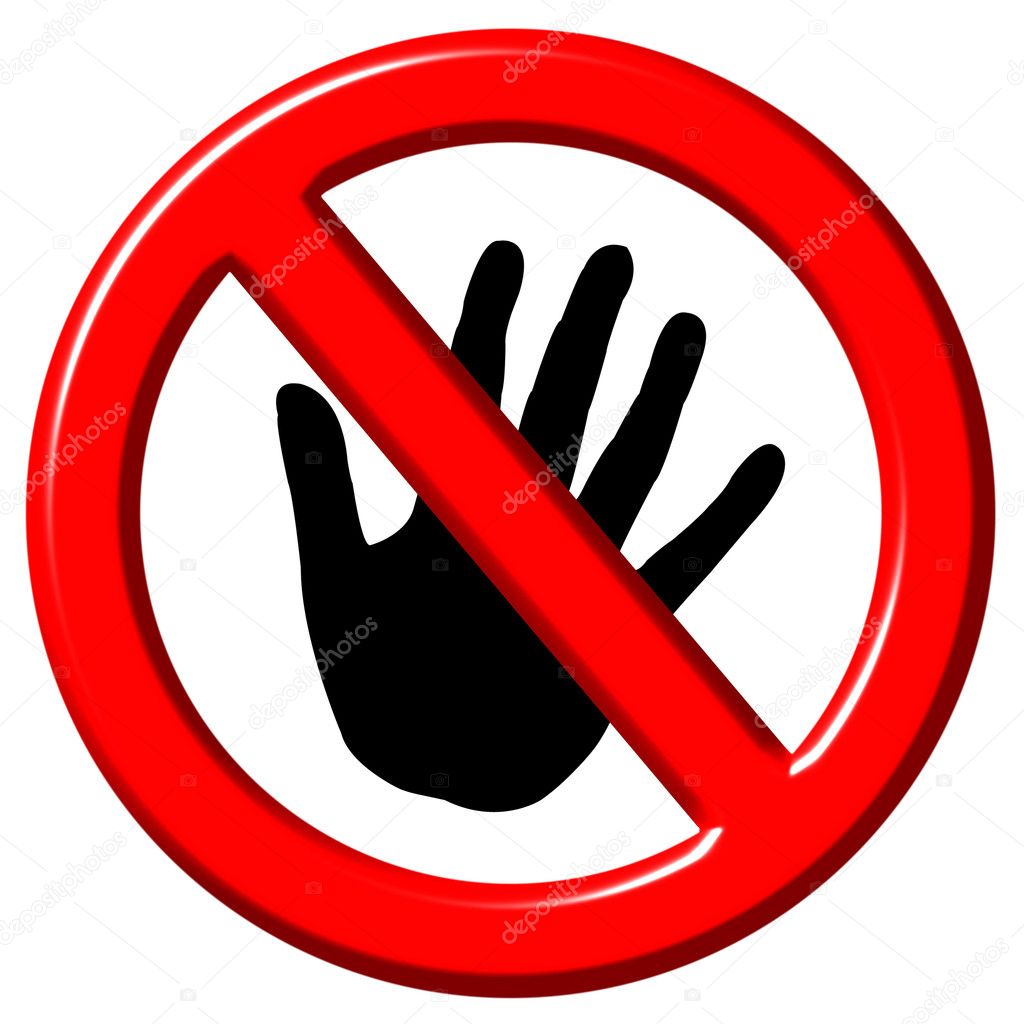 Удаление с экзамена
18
www.ege.spb.ru			          (812) 576-34-40	                                                                rcoi@ege.spb.ru
Удаление с экзамена
19
www.ege.spb.ru			          (812) 576-34-40	                                                                rcoi@ege.spb.ru
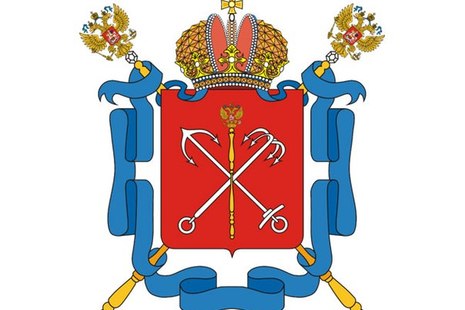 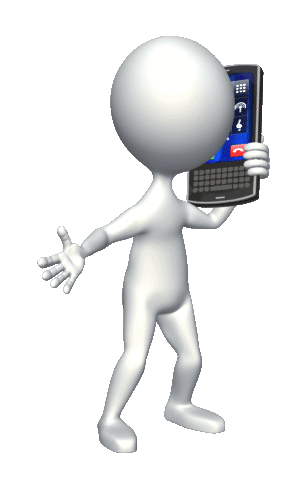 Удаление с экзамена
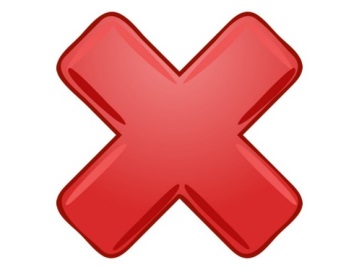 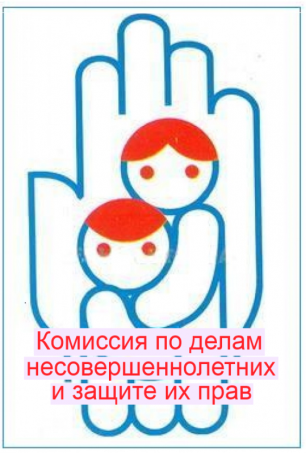 20
www.ege.spb.ru			          (812) 576-34-40	                                                                rcoi@ege.spb.ru
Документы 
по удаленным с экзамена за нарушение Порядка проведения ГИА
Акт об удалении (ППЭ-21)
Служебные записки:
      организаторов, 
      руководителя ППЭ
      члена ГЭК; 
Объяснительная нарушителя;
копия паспорта нарушителя (прописка и ФИО); 
копия свидетельства о рождении (для несовершеннолетнего); 
копия уведомления о явке в КО; 
копия ПОДПИСАНОЙ Памятки об ознакомлении с процедурой проведения ГИА; 
Приказ о назначении сопровождающего
Объяснительная сопровождающего (для ВТГ);
пояснения общественного наблюдателя.
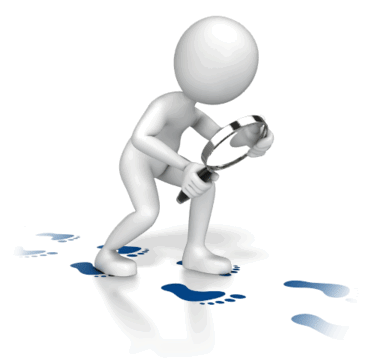 Удаление с экзамена
21
www.ege.spb.ru			          (812) 576-34-40	                                                                rcoi@ege.spb.ru
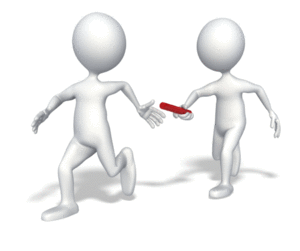 Удаление с экзамена
www.ege.spb.ru			          (812) 576-34-40	                                                                rcoi@ege.spb.ru
Юлия Юрьевна Каретина                           karetina@kobr.gov.spb.ru
начальник отдела государственной аккредитации и государственного контроля качества образования                                                         y_karetina@mail.ru
Управления по надзору и контролю за соблюдением 
законодательства в сфере образования

Ольга Владимировна Фролова                      frolova.ege@gmail.com 
Ответственный секретарь ГЭК
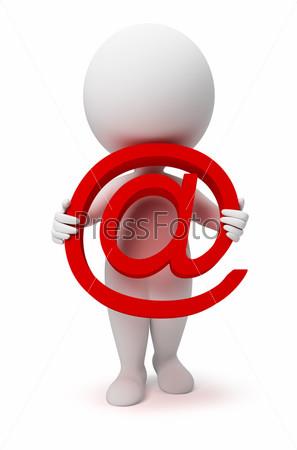 Удаление с экзамена
23
www.ege.spb.ru			          (812) 576-34-40	                                                                rcoi@ege.spb.ru
Удаление с экзамена
24
www.ege.spb.ru			          (812) 576-34-40	                                                                rcoi@ege.spb.ru
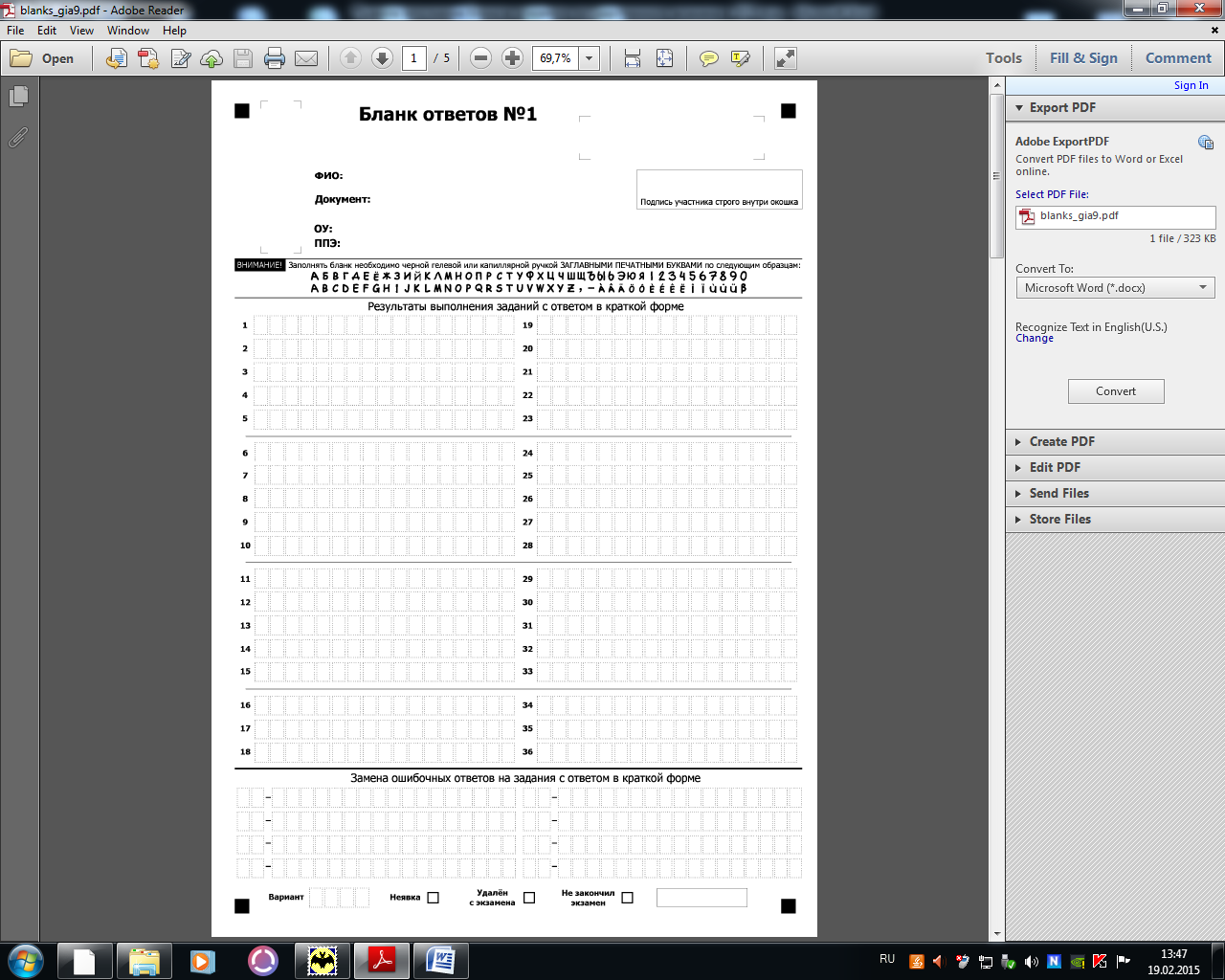 ПОДПИСЬ ОРГАНИЗАТОРА УДОСТОВЕРЯЕТ  МЕТКИ
Отметка делается на обоих именных бланках  (№1 и №2)
25
www.ege.spb.ru			          (812) 576-34-40	                                                                rcoi@ege.spb.ru
IV. Объяснительные и служебные записки из ППЭ
26
www.ege.spb.ru			          (812) 576-34-40	                                                                rcoi@ege.spb.ru
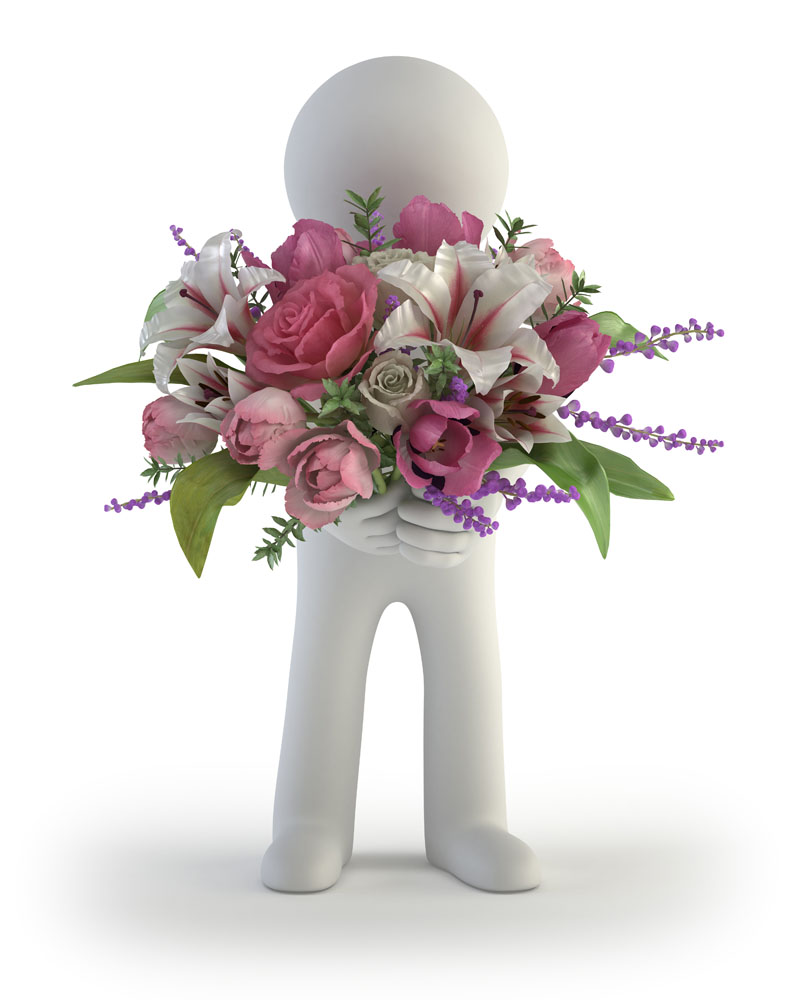 27